Портреты 
      писателей 
   Прикамья
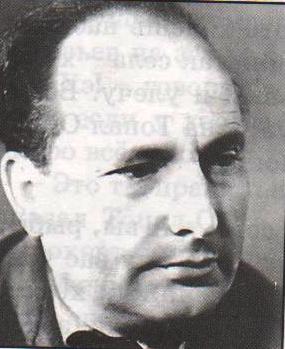 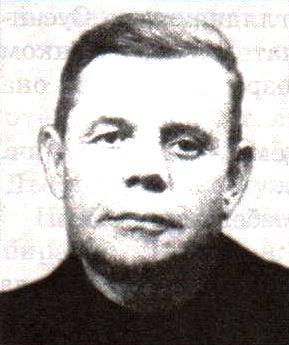 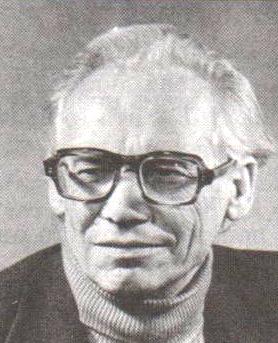 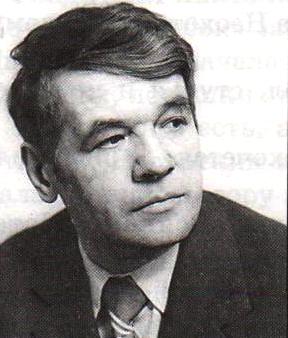 Воробьев В.И.
Давыдычев Л.И.
Исаев В.И.
Кузьмин Л.И.
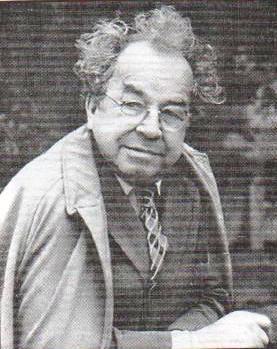 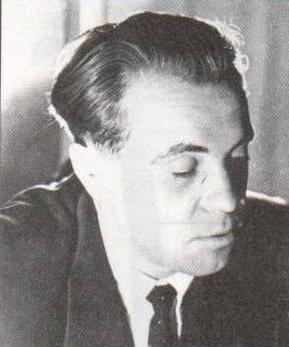 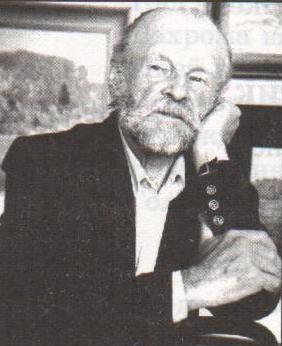 Пермяк Е.А.
Тумбасов А.Н.
Астафьев В.П.
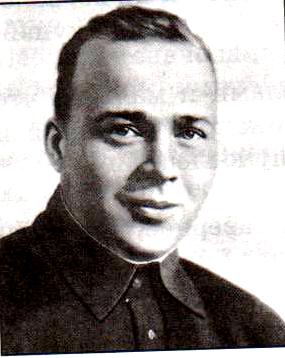 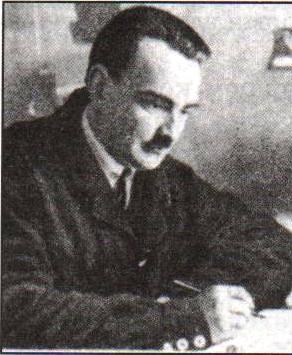 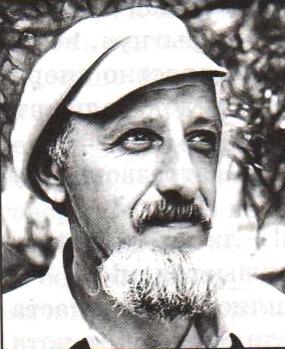 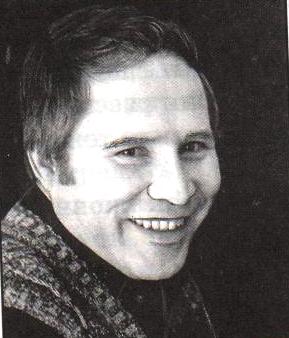 Голубков М.Д.
Домнин А.М.
Гайдар А.П.
Бианки В.В.
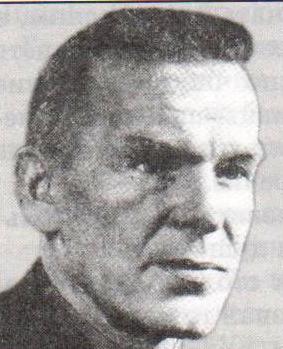 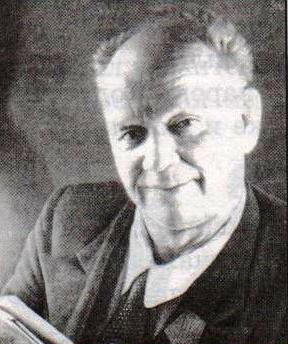 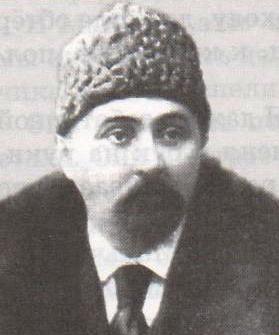 Мамин-Сибиряк Д.Н.
Климов В.В.
Каменский В.В.
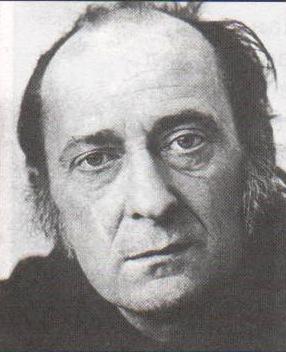 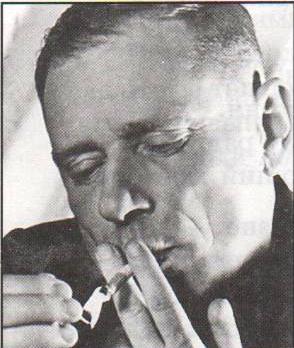 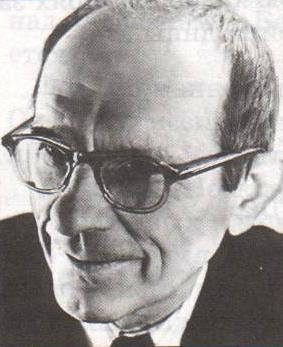 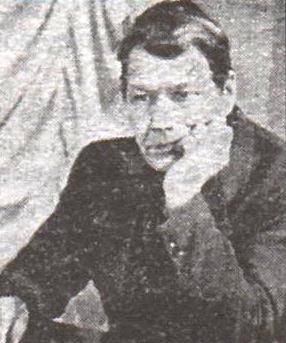 Решетов А.Л.
Селянкин О.К.
Фадеев Т.П.
Спешилов А.Н.
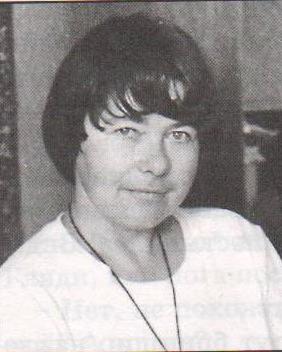 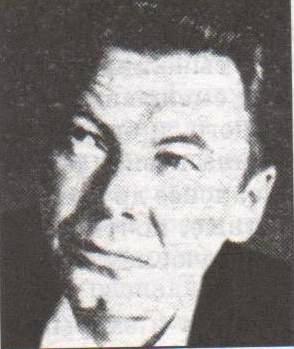 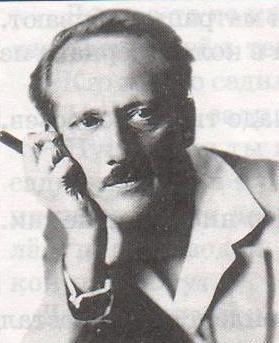 Осоргин М.А.
Христолюбова И.П.
Баталов В.Я.
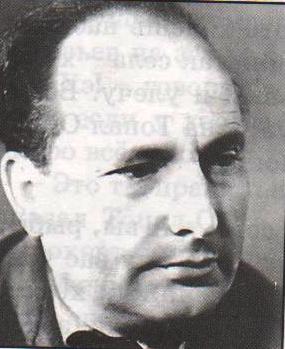 Владимир 
Иванович 
Воробьев
(1916 – 1993)
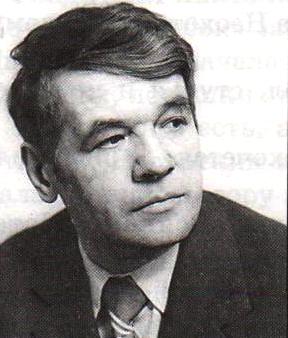 Лев
Иванович
Давыдычев
1927 – 1988)
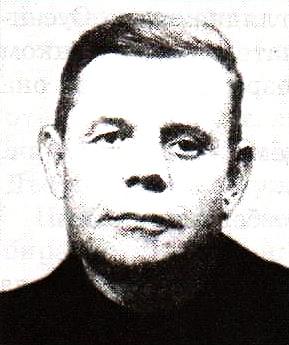 Василий 
Иванович
Исаев
(1921 – 1984)
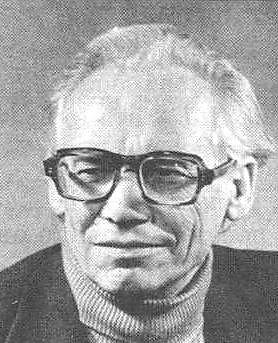 Лев
Иванович
Кузьмин
(1928 – 2000)
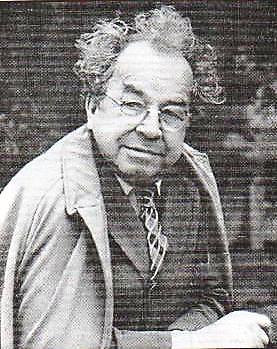 Евгений
Андреевич
Пермяк
(1902 – 1982)
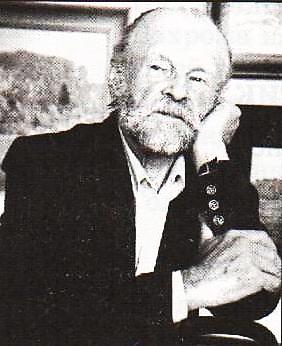 Анатолий
Николаевич
Тумбасов
(1925г)
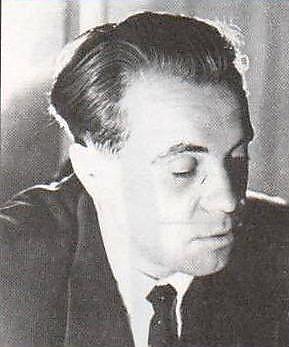 Виктор
Петрович
Астафьев
(1923г.)
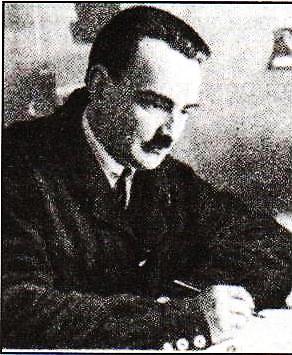 Виталий
Валентинович
Бианки
(1894 – 1959)
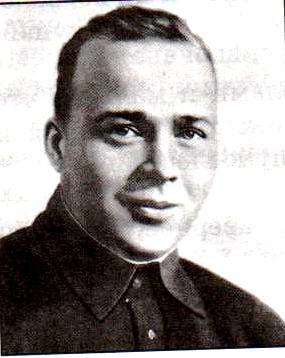 Аркадий
Петрович
Гайдар
(1904 – 1941)
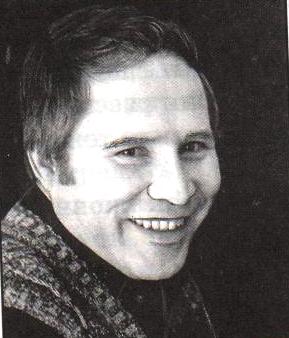 Михаил
Дмитриевич
Голубков
(1937 – 1988)
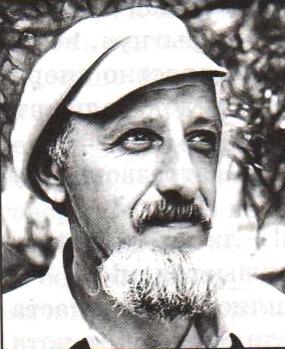 Алексей
Михайлович
Домнин
(1928 – 1992)
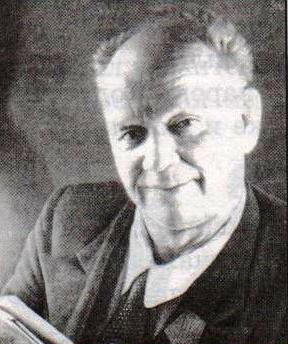 Василий
Васильевич
Каменский
(1884 – 1961)
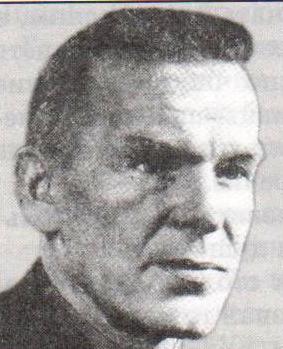 Василий
Васильевич
Климов
(1927г)
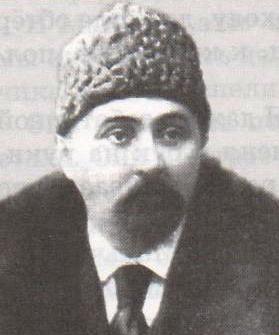 Дмитрий
Наркисович
Мамин – Сибиряк
(1852 – 1912)
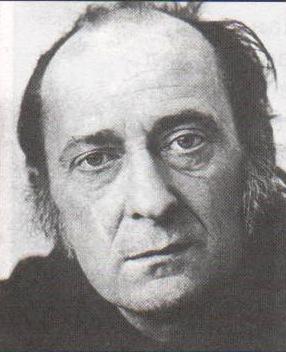 Алексей
Леонидович
Решетов
(1937г)
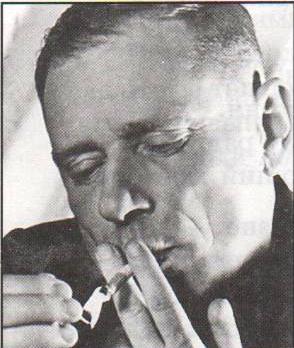 Олег
Константинович
Селянкин
(1917 – 1995)
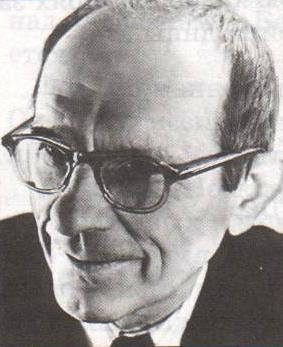 Александр
Николаевич
Спешилов
(1899 – 1987)
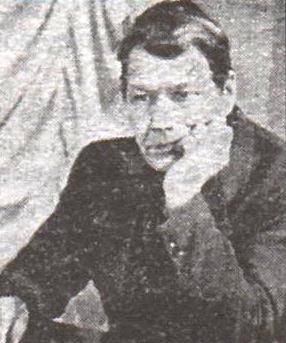 Тимофей
Павлович
Фадеев
(1937 – 1992)
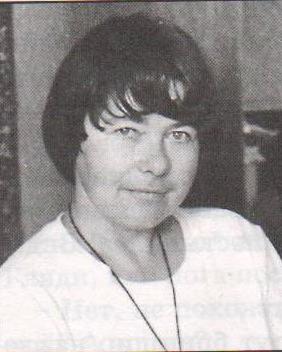 Ирина
Петровна
Христолюбова
(1938г)
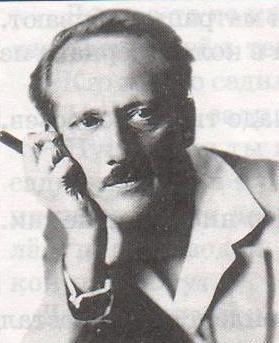 Михаил
Андреевич
Осоргин
(1878 – 1942)
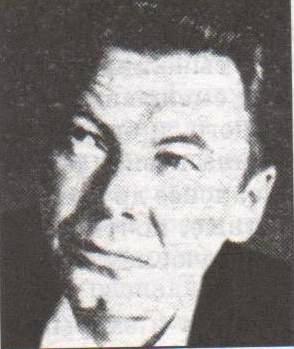 Валериан
Яковлевич
Баталов
(1926г)
В презентации использованы фотографии из учебного пособия 
«Литература Прикамья»